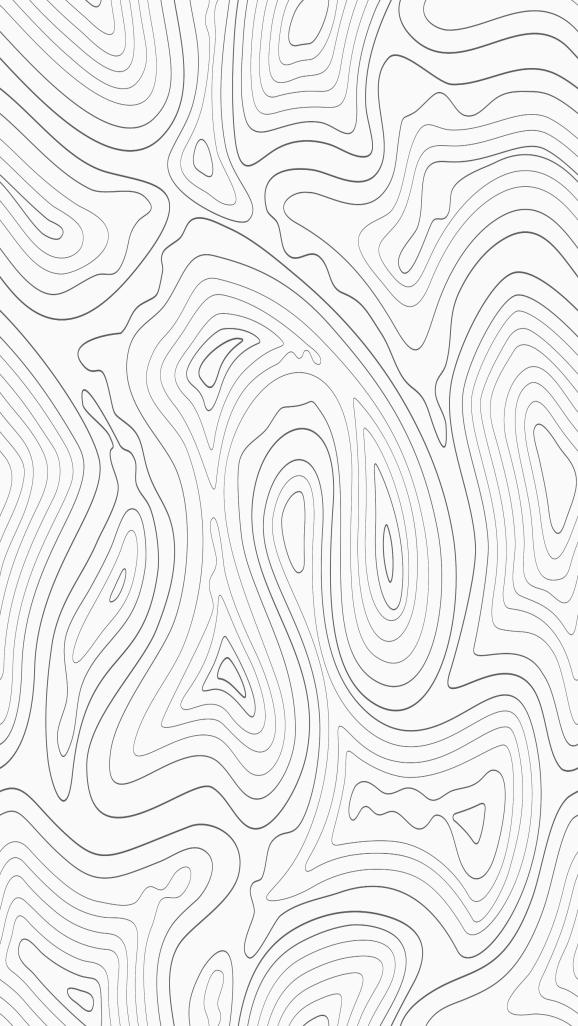 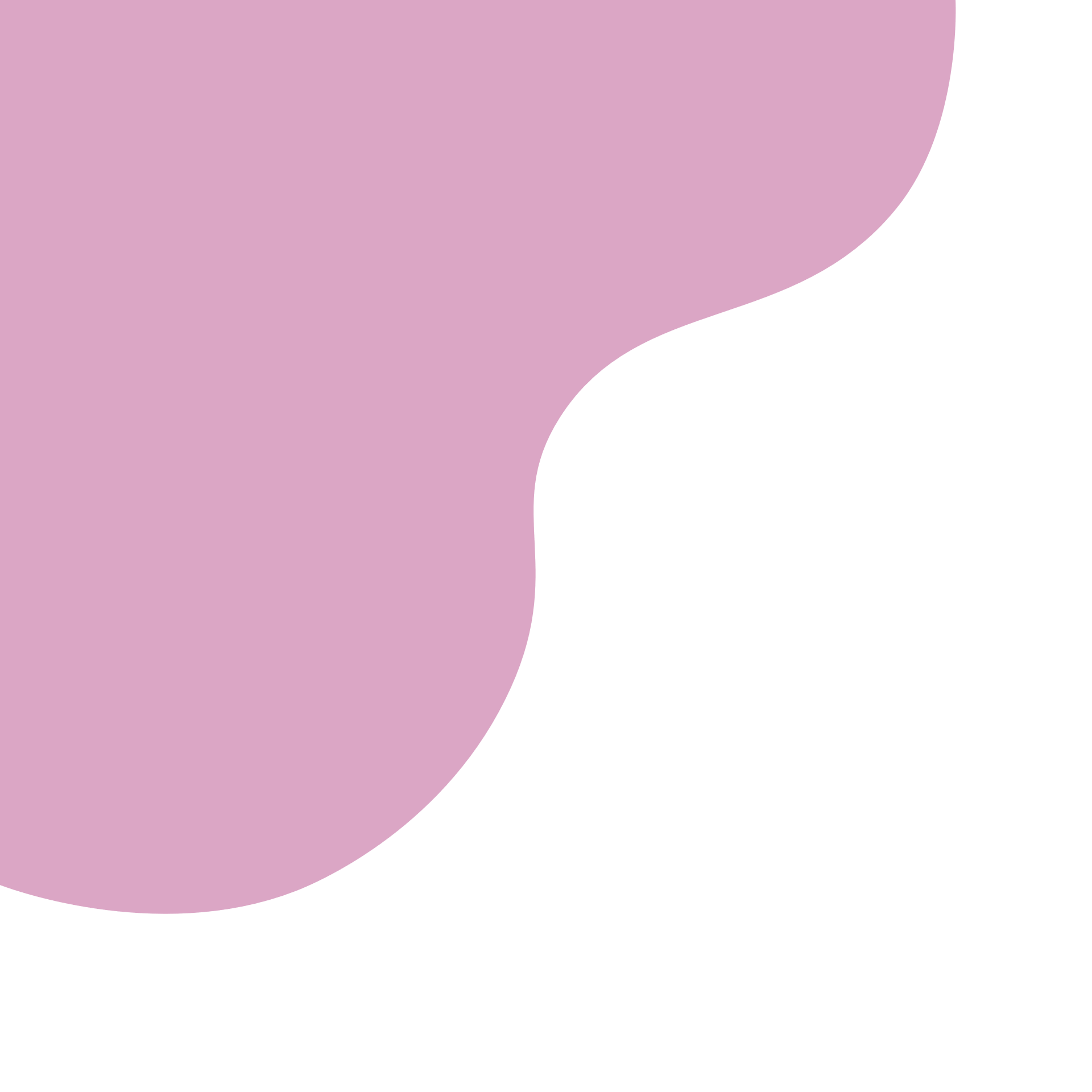 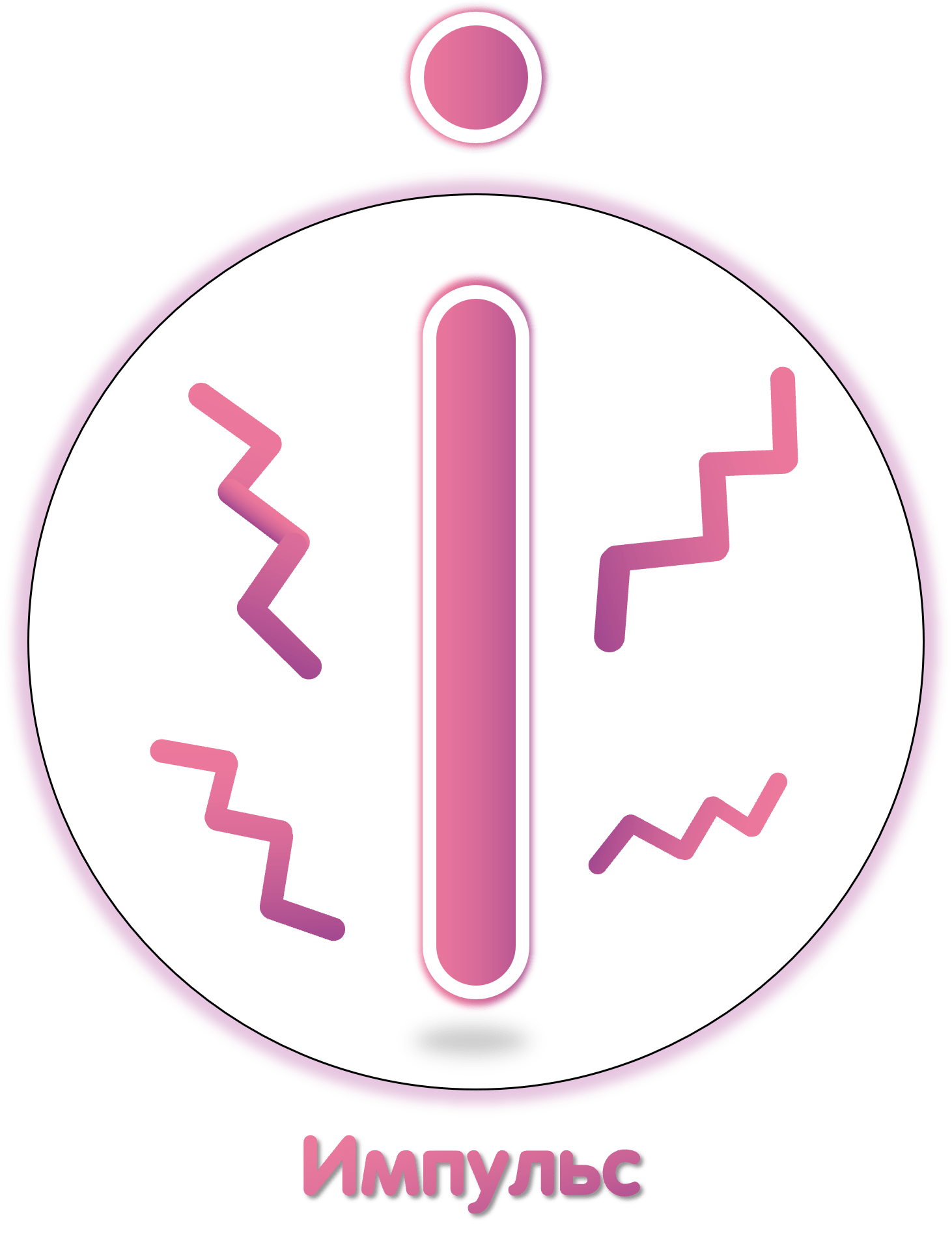 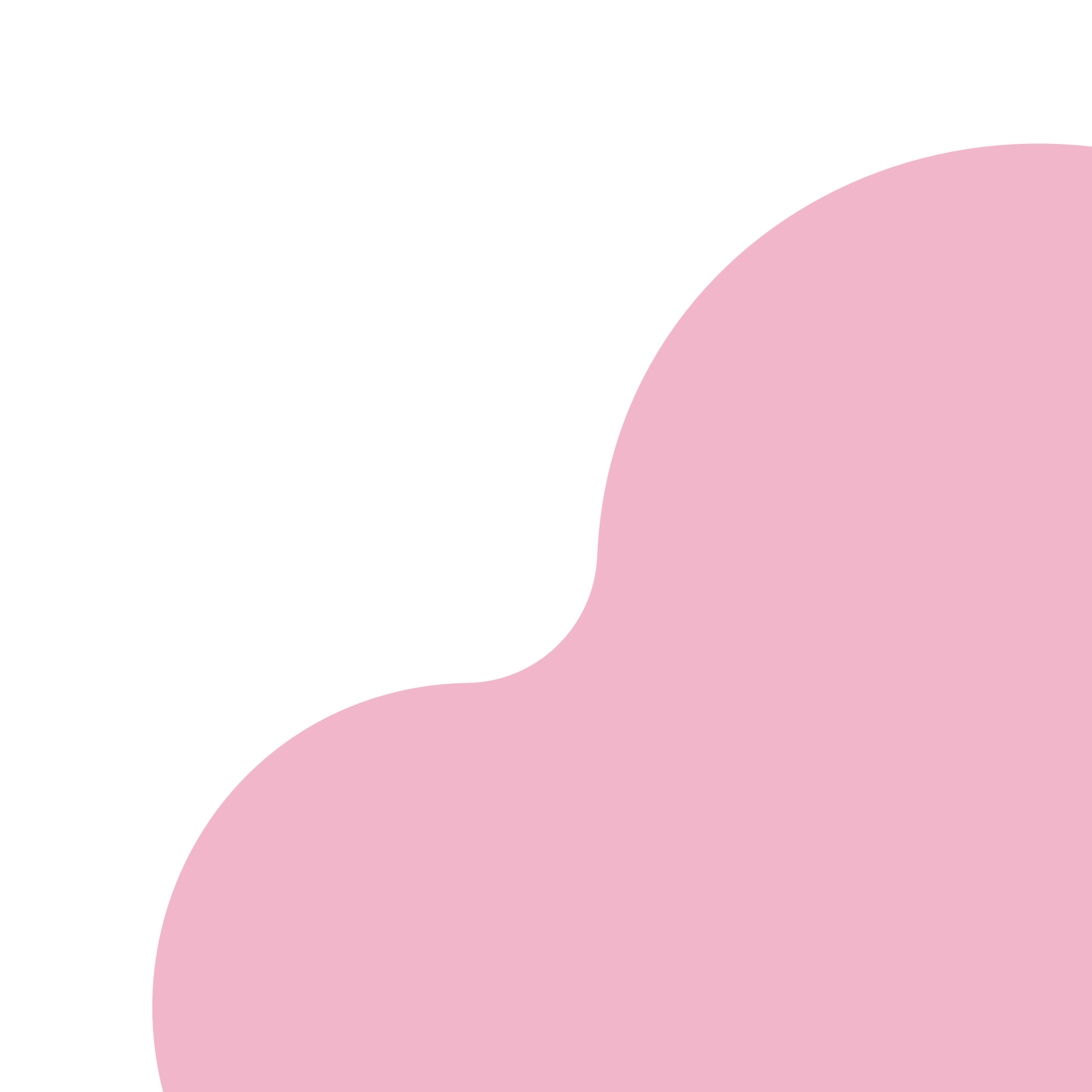 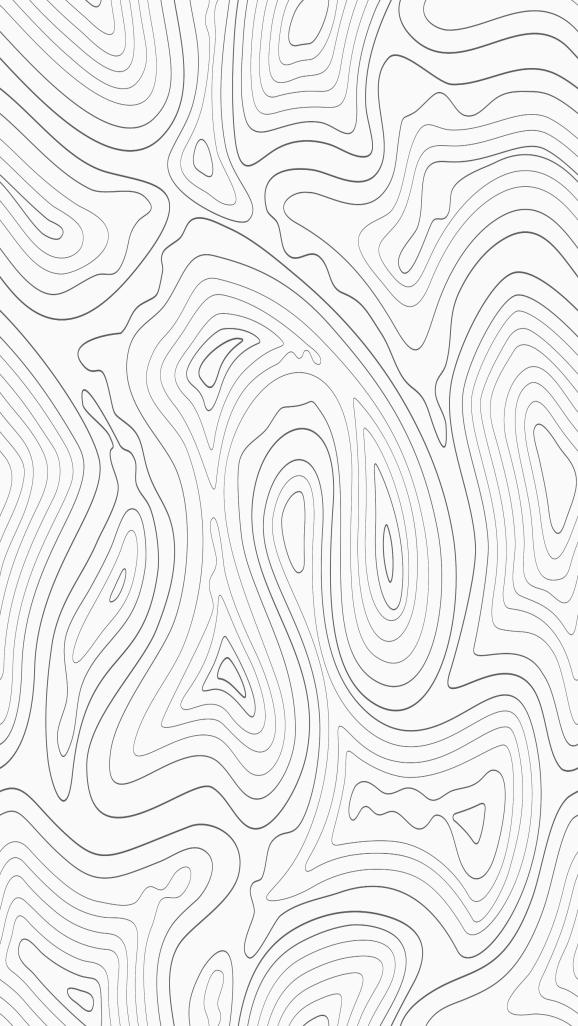 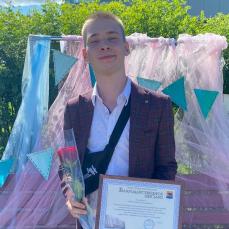 Руководитель:
Шутов Андрей 
Александрович
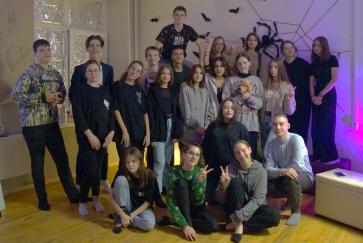 Октябрь. 2022.
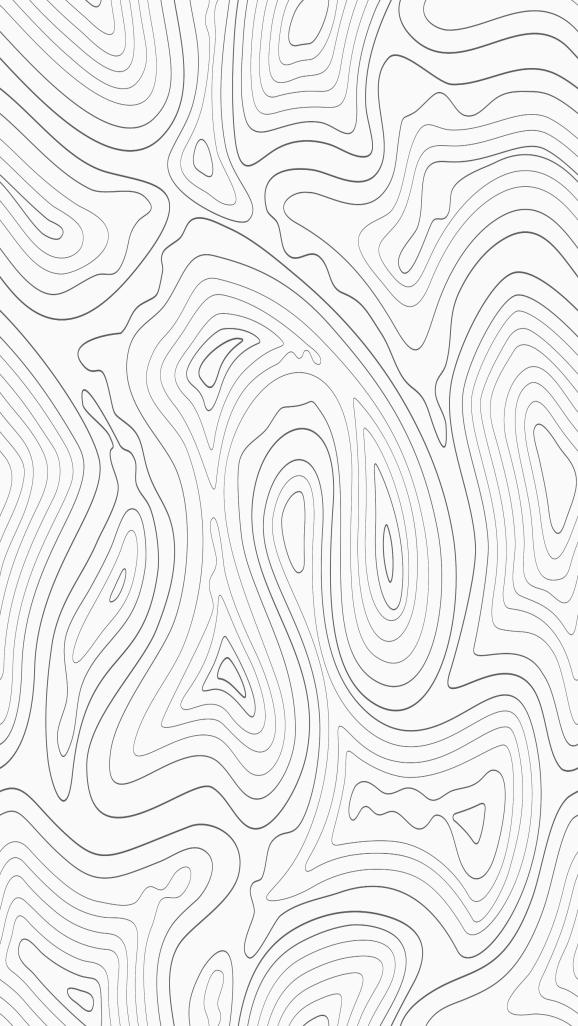 Чем занимаются наши волонтёры?
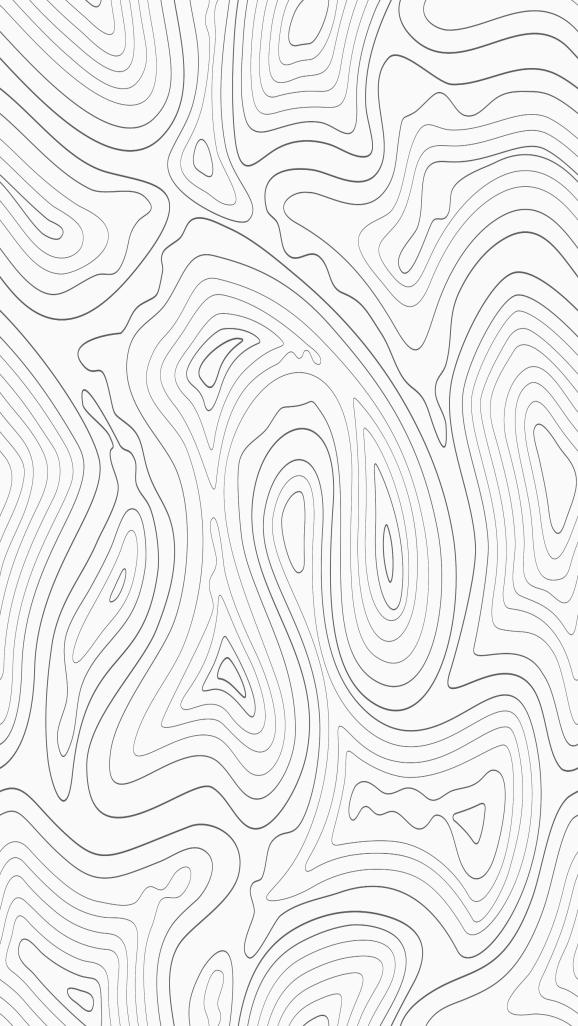 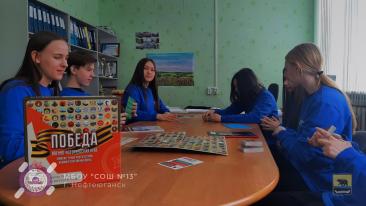 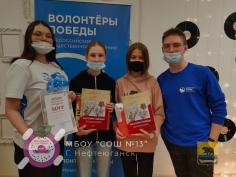 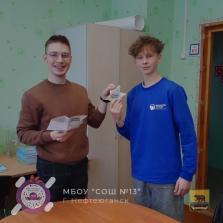 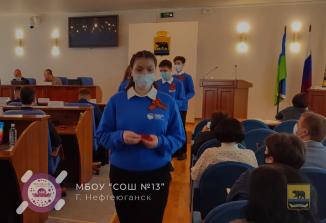 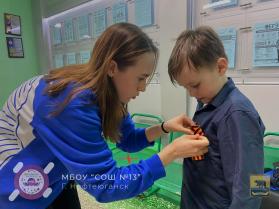 Волонтёры Победы
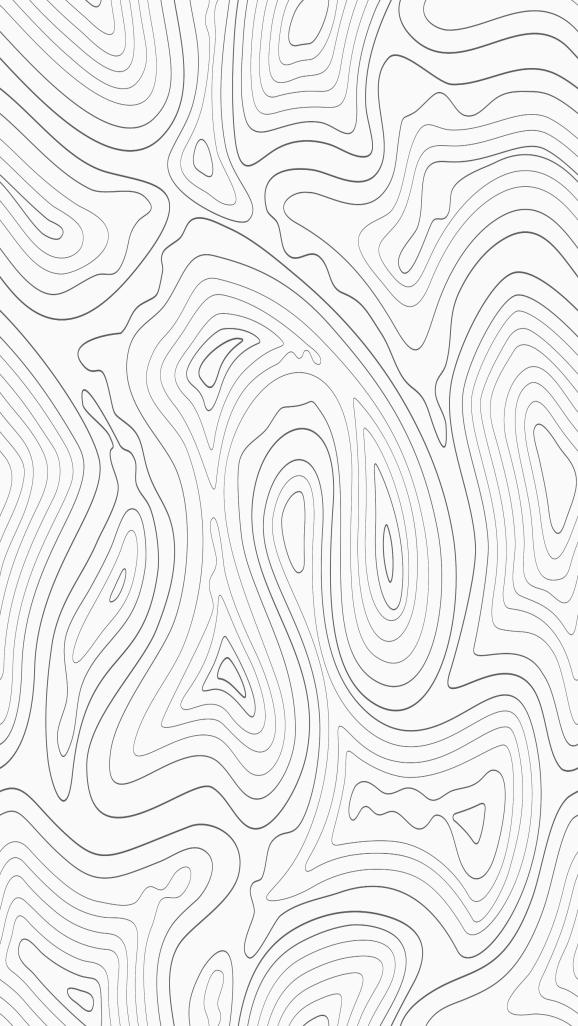 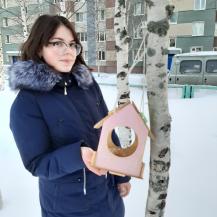 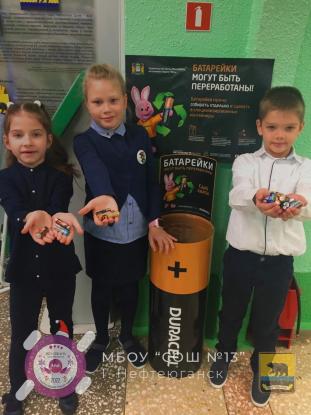 Экологические Акции
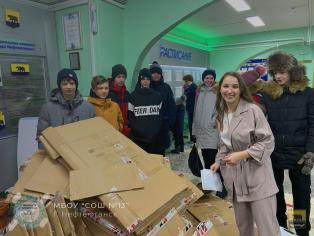 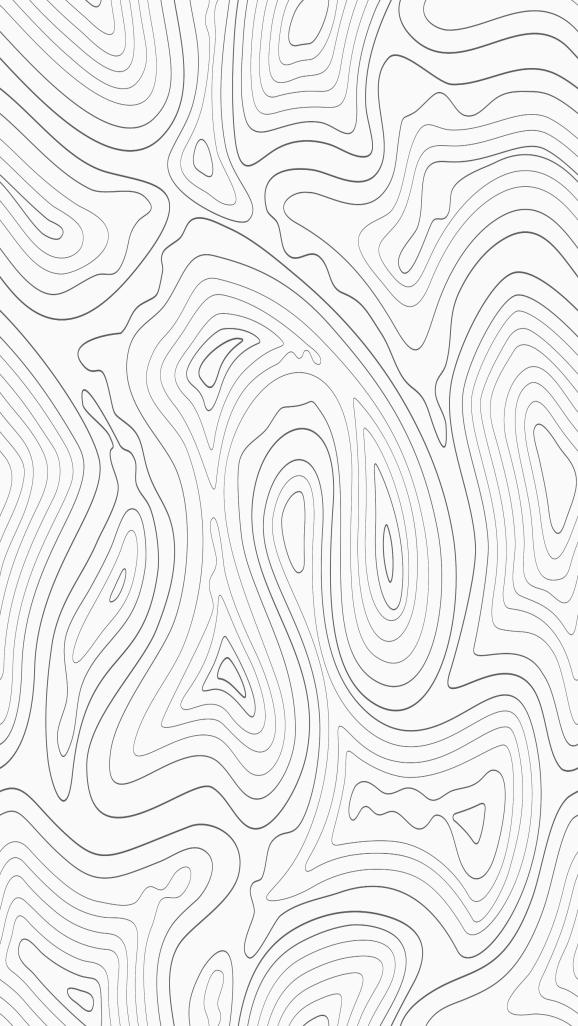 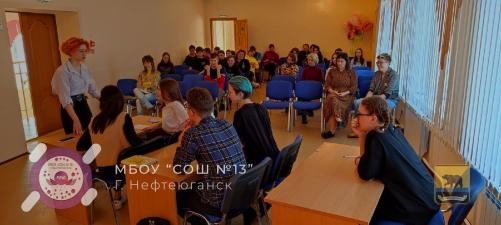 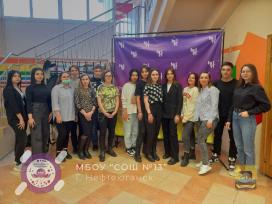 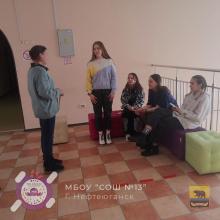 Образовательные Треннинги
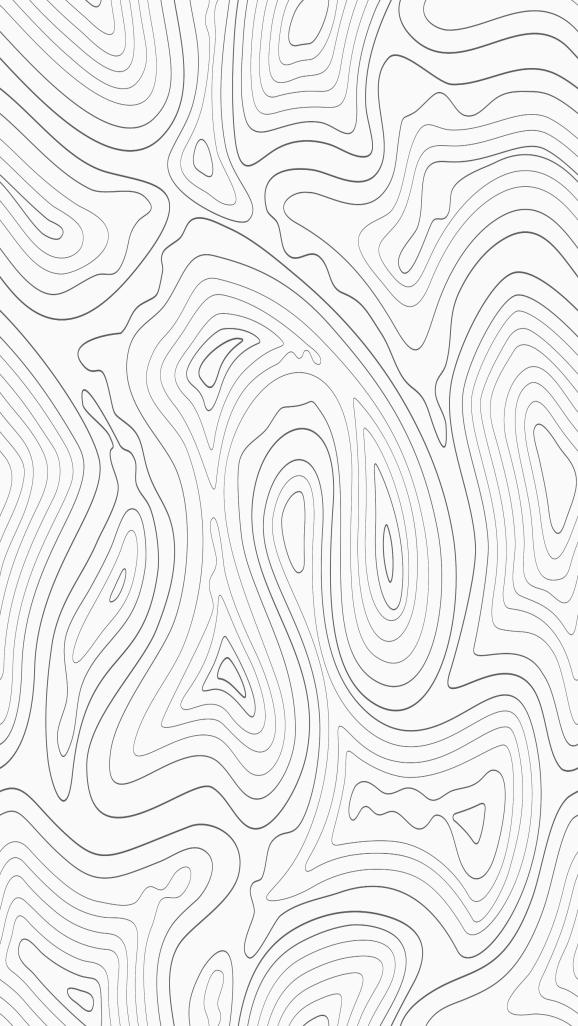 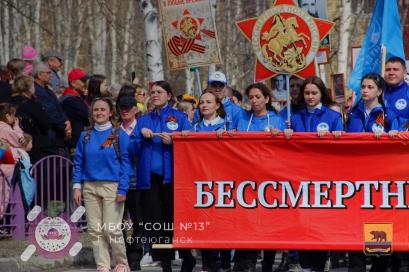 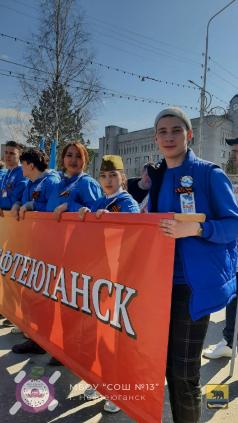 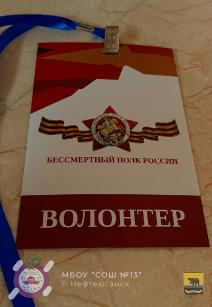 «Бессмертный полк»
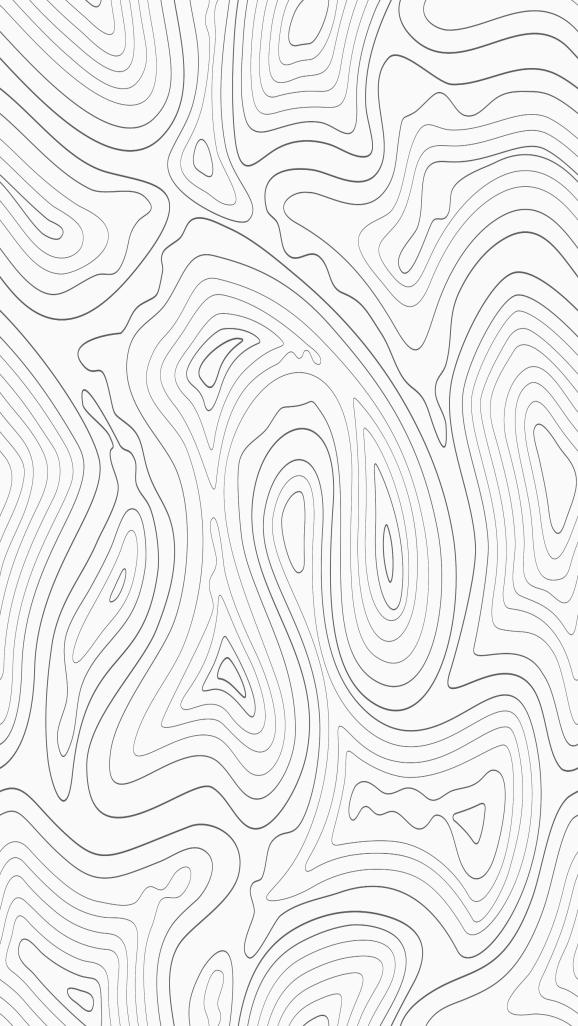 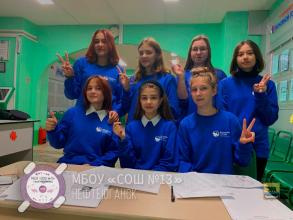 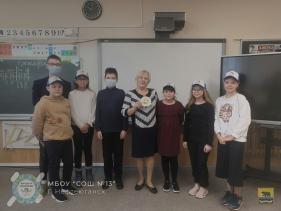 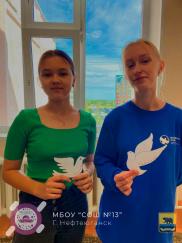 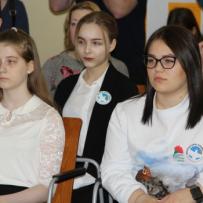 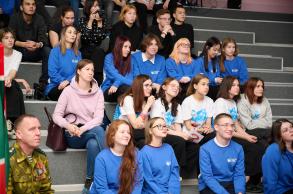 Акции 
и форумы
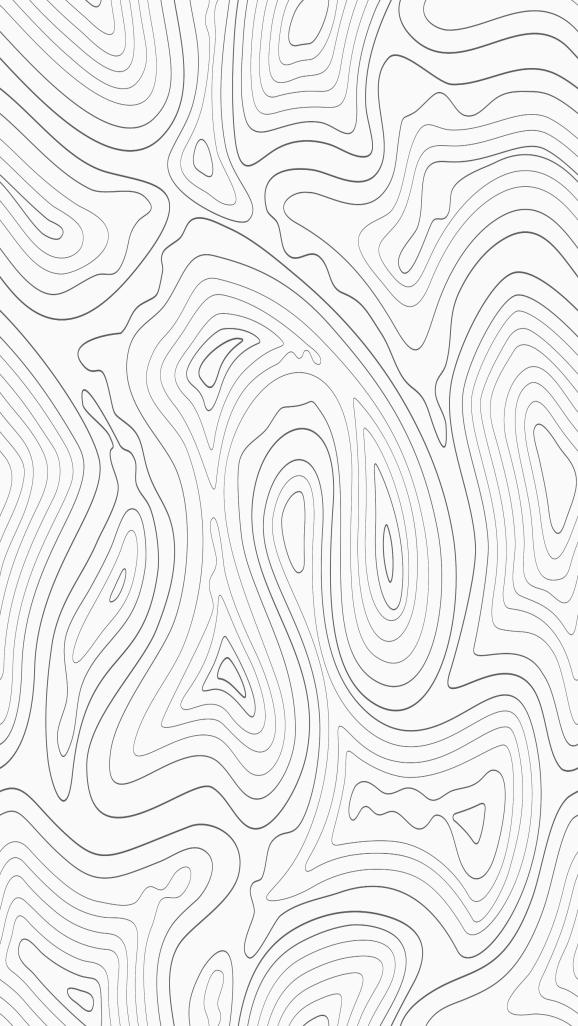 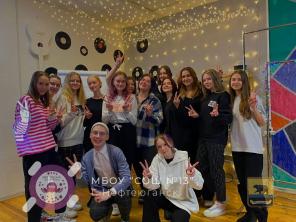 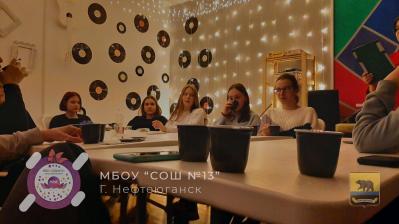 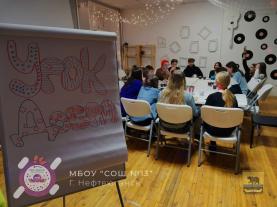 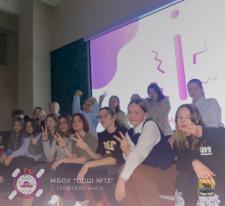 «Уроки Добра»
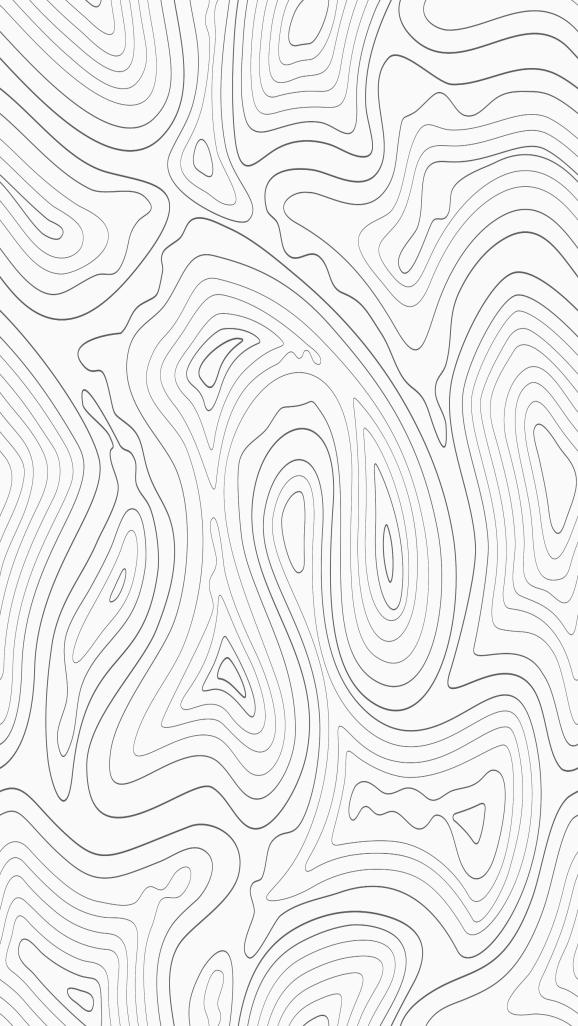 История
2016 год – площадка «Доброволец»
2019 год – площадка «Импульс»
Более 70 – мероприятий и конкурсов 
2018 год – Грант Мэра Нефтеюганска
2019 год – «Лучшая волонтёрская площадка города Нефтеюганска»
2020 год – «Лучшая агитационная команда»
2021 – Благодарственное письмо от регионального штаба ВОД «ВП»
Более 218 мероприятий